ЗЕМЉИШТЕ
Да се подсетимо...
Шта је литосфера?
Који тип рељефа преовлађује на територији Србије?
Који су основни климатски типови на територији Србије?
Шта су степе?
Који су најплоднији предели наше земље?
Шта је земљиште?
Земљиште или тло је танак, растресити, површински, слој литосфере. 
Земљиште настаје распадањем стена и органских материја.
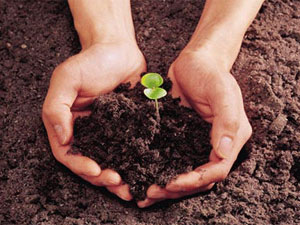 Да би се формирао слој земљишта дебљине 2-3 см потребно је 200 до 1000 година!
Који фактори утичу на постанак и особине земљишта?
Фактори који утичу на постанак и особине земљишта су: стеновита подлога, рељеф, клима и живи свет.
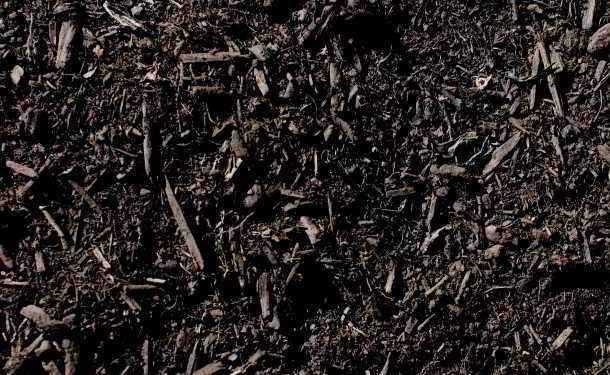 Хумус је најплоднији део земљишта.
Који су основни типови земљишта у Србији?
црница (чернозем)
мочварна земљишта или ритске црнице
алувијално земљиште
слатине
смонице
гајњаче
планинска земљишта
ЦРНИЦА (ЧЕРНОЗЕМ)
Војводина, Мачва, Стиг
растресито и веома плодно земљиште
пољопривреда
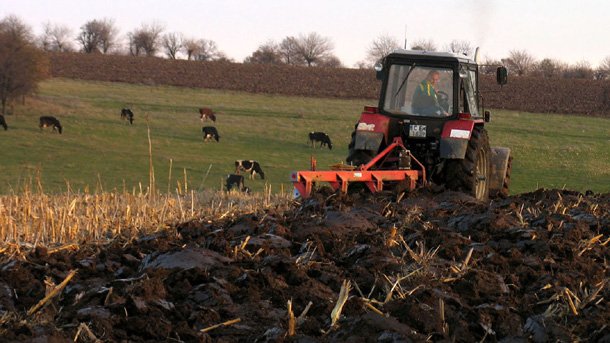 Црница настаје у степским пределима са континенталном климом.
МОЧВАРНА ЗЕМЉИШТА ИЛИ РИТСКЕ ЦРНИЦЕ
влажни делови Војводине
мања плодност
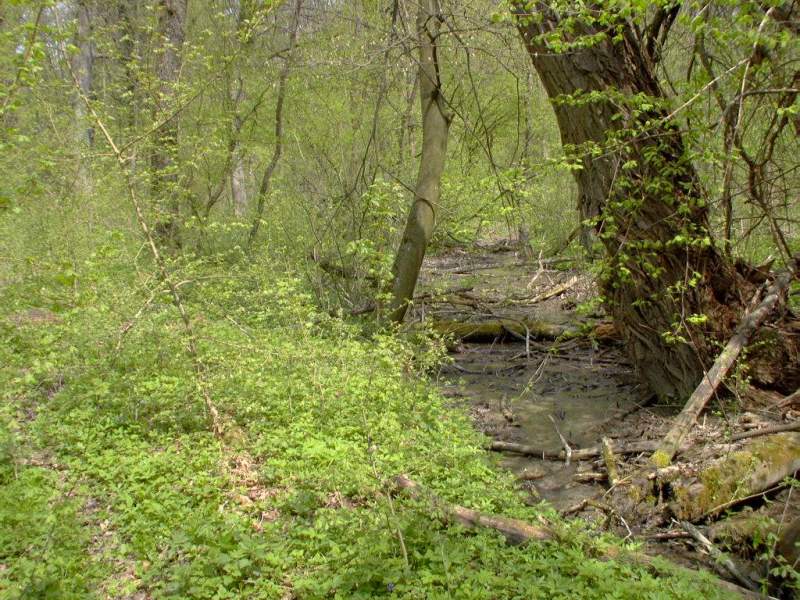 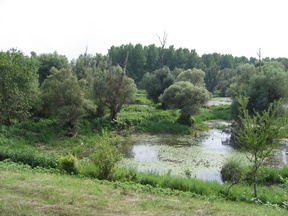 мочварна вегетација
АЛУВИЈАЛНО ЗЕМЉИШТЕ
поред равничарских река
растресито, плодно земљиште
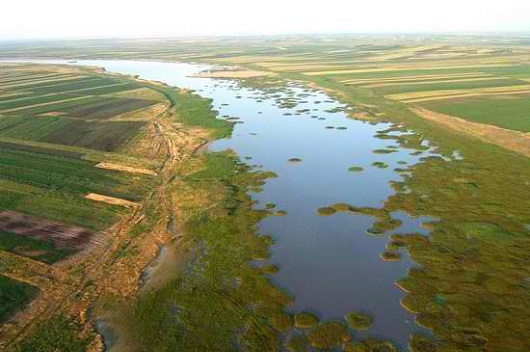 Доње Потисје
СЛАТИНЕ
делови Војводине
мала плодност
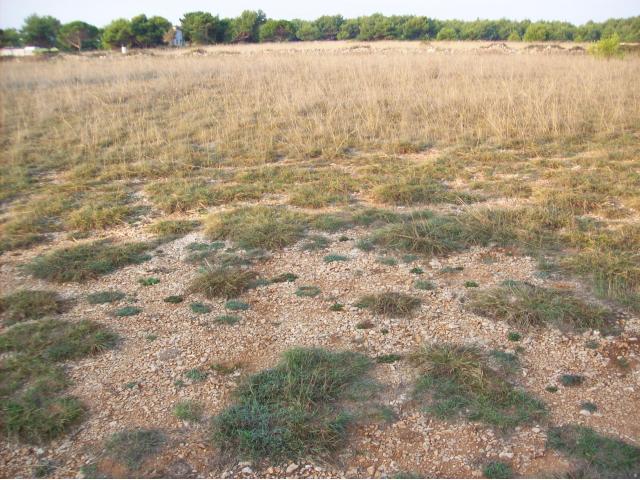 Слана земљишта настају због већег испаравања и таложења соли.
СМОНИЦЕ
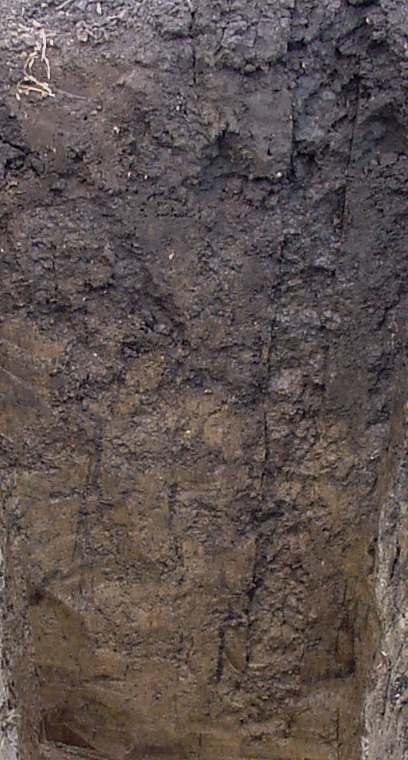 Шумадија, Источна Србија
плодна, глиновита и збијена земљишта
Смонице у сушним периодима имају пукотине, а у влажним су лепљива земљишта.
ГАЈЊАЧЕ
средње плодно земљиште
воћарство и виноградарство
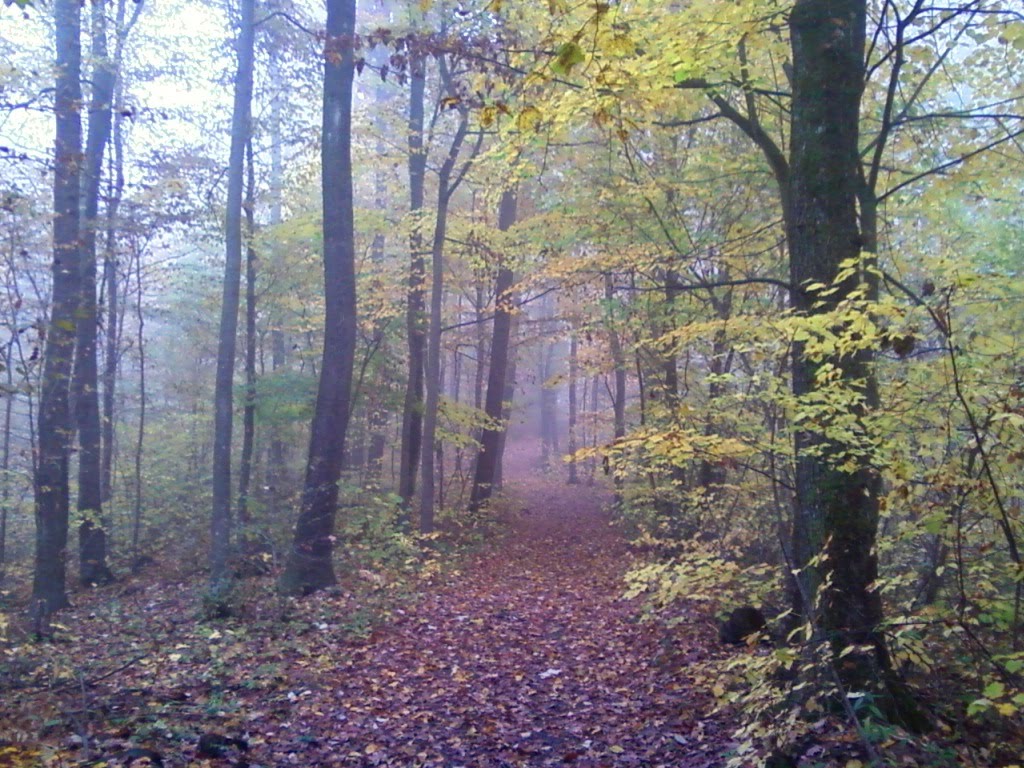 шумски пропланак - гај
ПЛАНИНСКА ЗЕМЉИШТА
подзоли - испрана земљишта сиве боје
рендзине – ливаде и пашњаци
ранкери – плитка земљишта
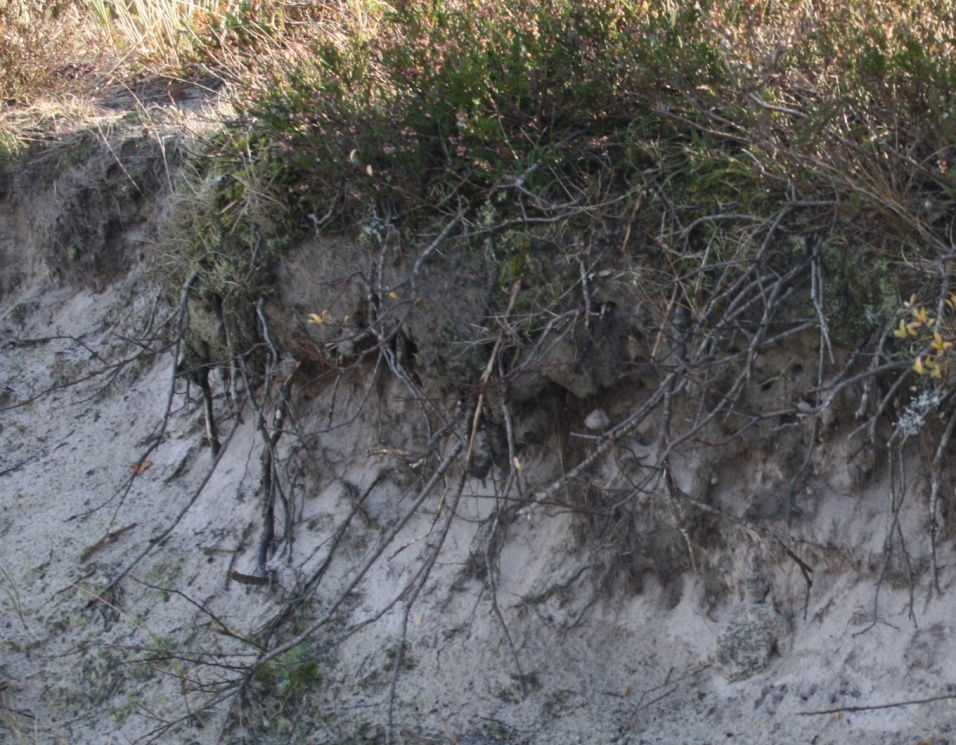 зола (рус.) - пепео
ЕРОЗИЈА ТЛА
испирање и одношење плодних састојака
зависи од типа земљишта, нагиба терена, вегетације, количине падавина и начина обраде земљишта
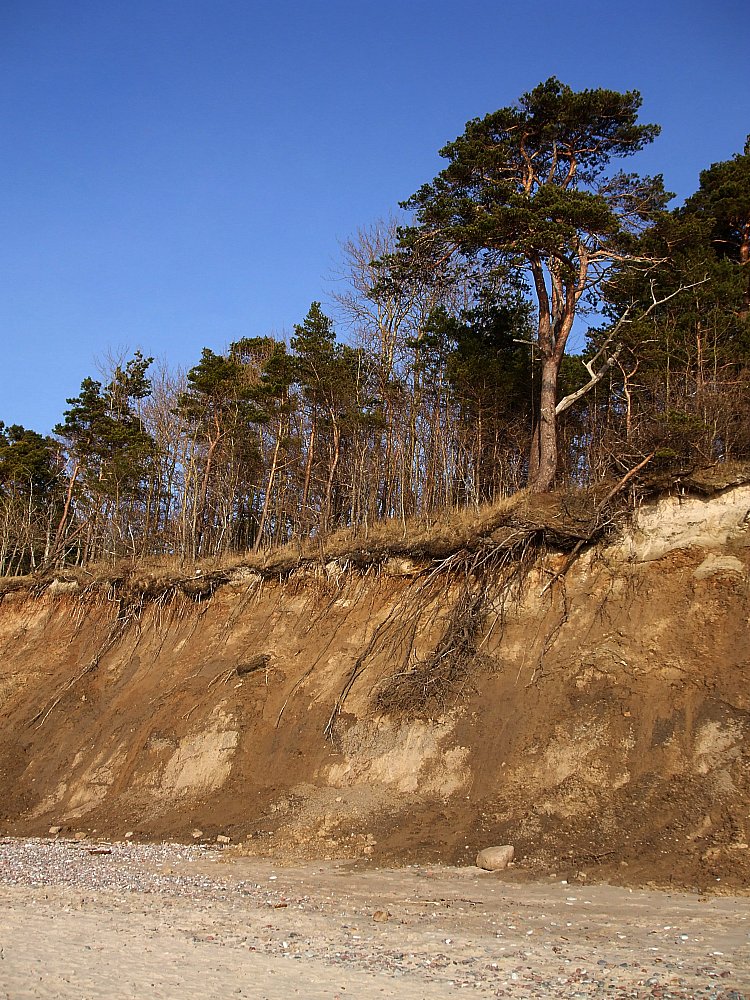 ерозијом је угрожено је 80% територије Србије
Да поновимо...
Који су основни типови земљишта заступљени у Србији?
Каква је плодност земљишта у појединим деловима Србије?
Која земљишта су најпогоднија за узгој житарица?
Која земљишта су погодна за воћарство и виноградарство?
Како човек утиче на ерозију тла?
ДОМАЋИ ЗАДАТАК
У немој карти нацртај карту Типови земљишта у Србији (уџбеник стр. 59)